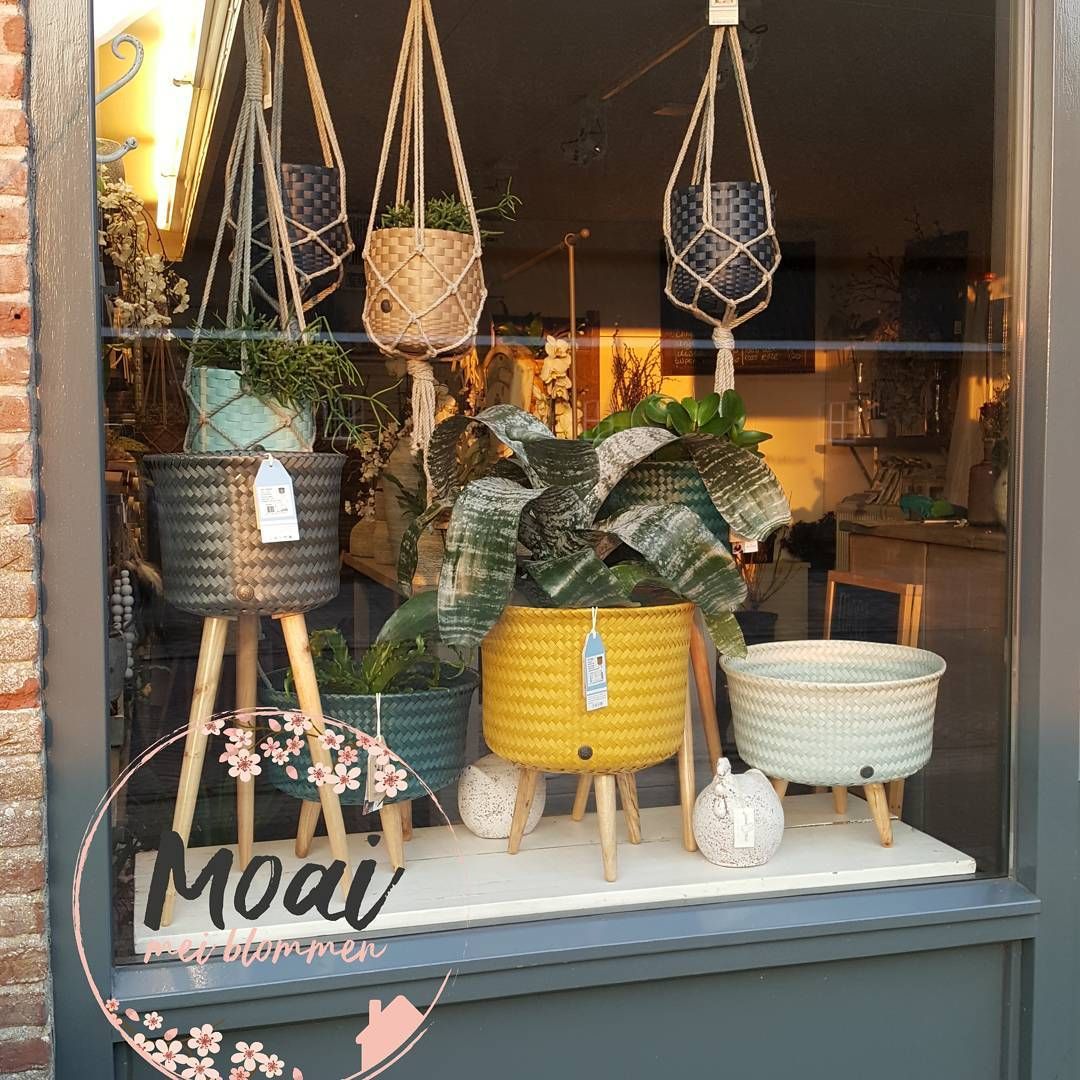 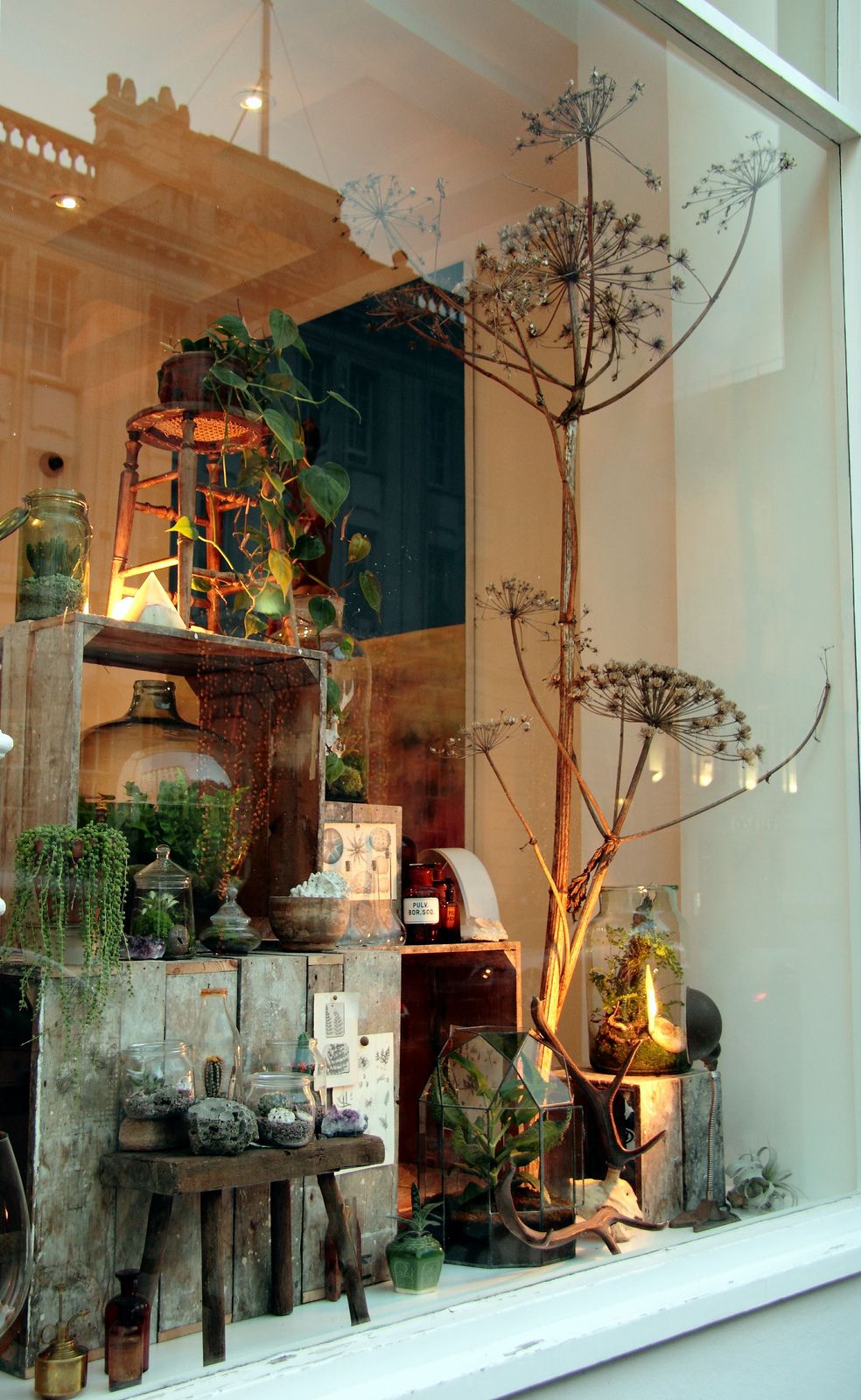 Etaleren
Bloem & Styling
Klas 2
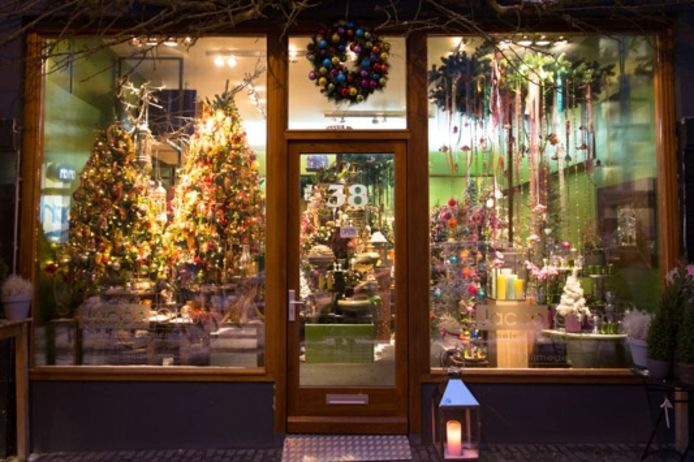 Etalage
Waarom is een etalage belangrijk?
Visitekaartje
Trekt mensen de winkel in
Presentatie van je producten
Composities
Piramide	    Symmetrisch	      Asymmetrisch		        Ritme
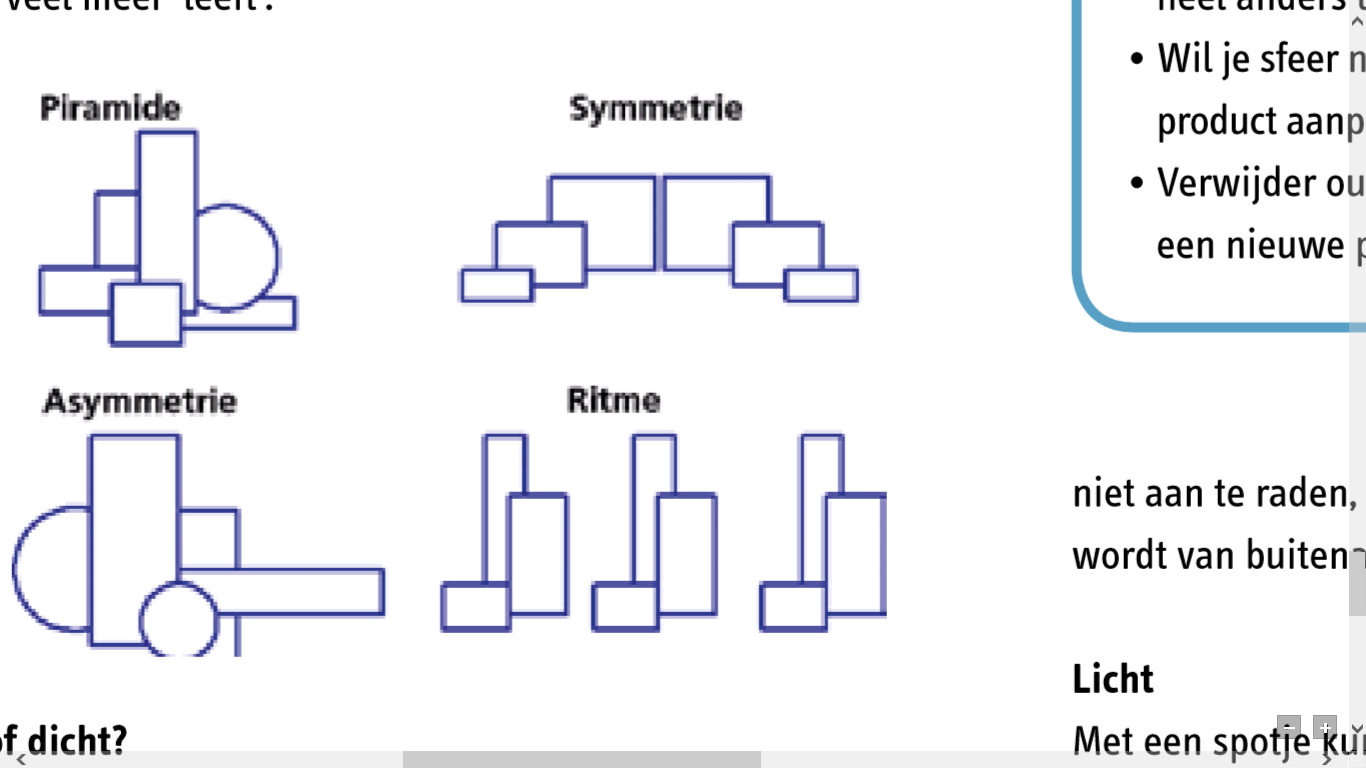 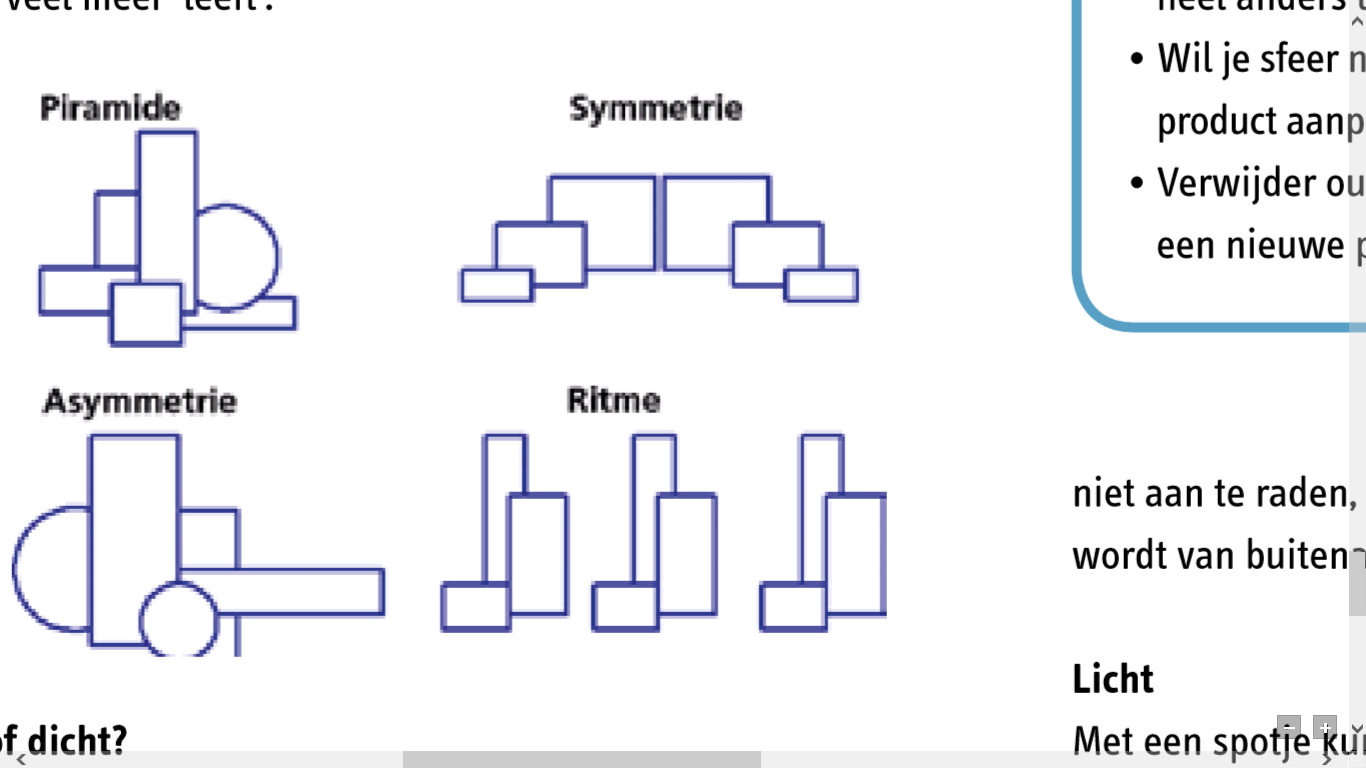 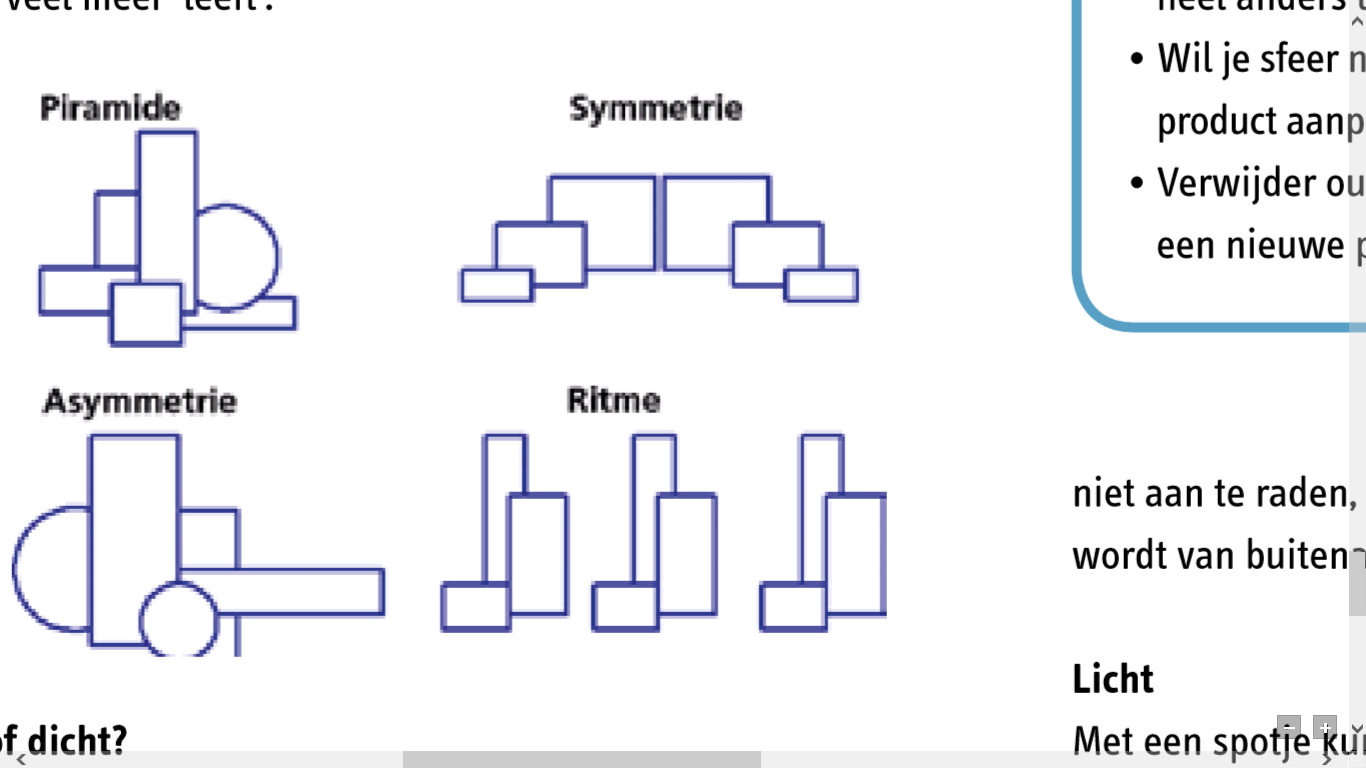 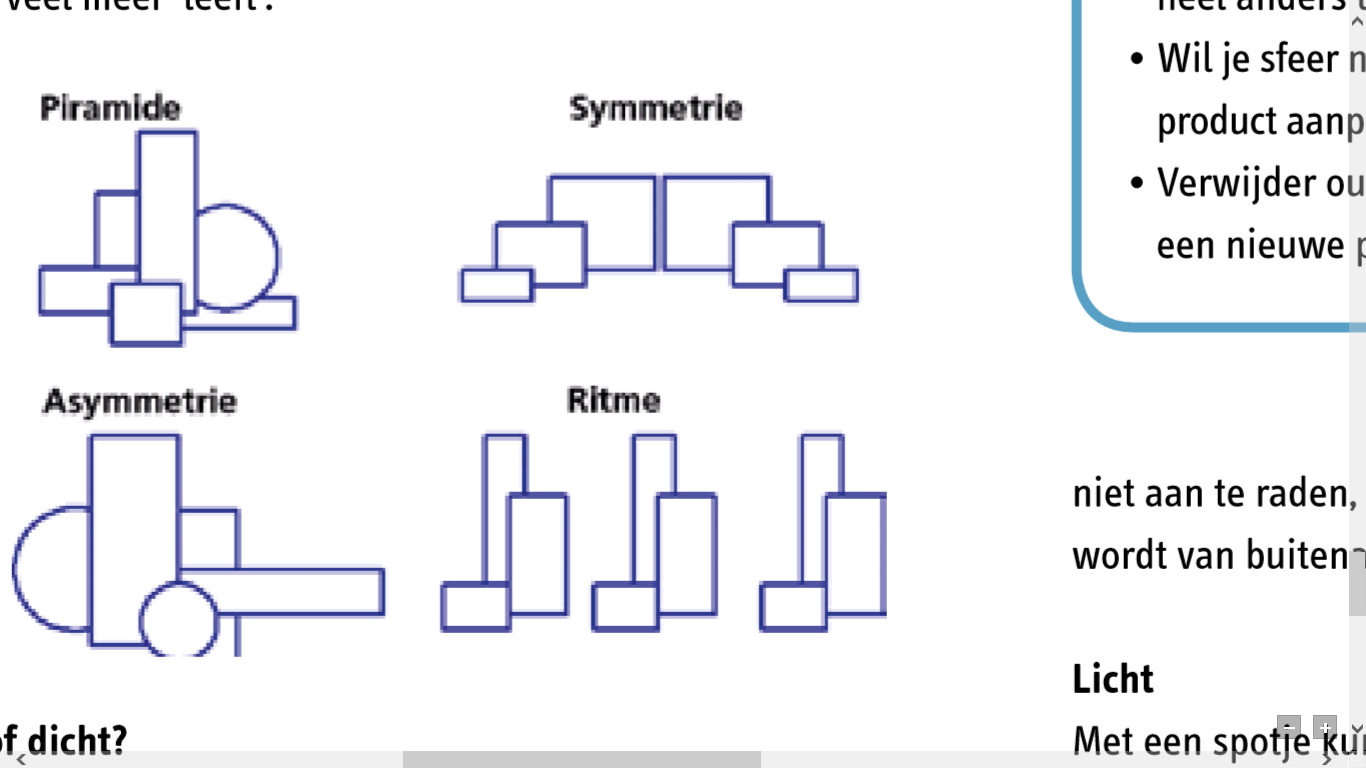 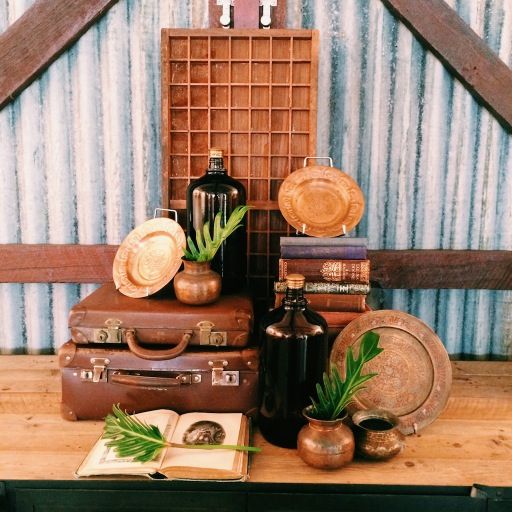 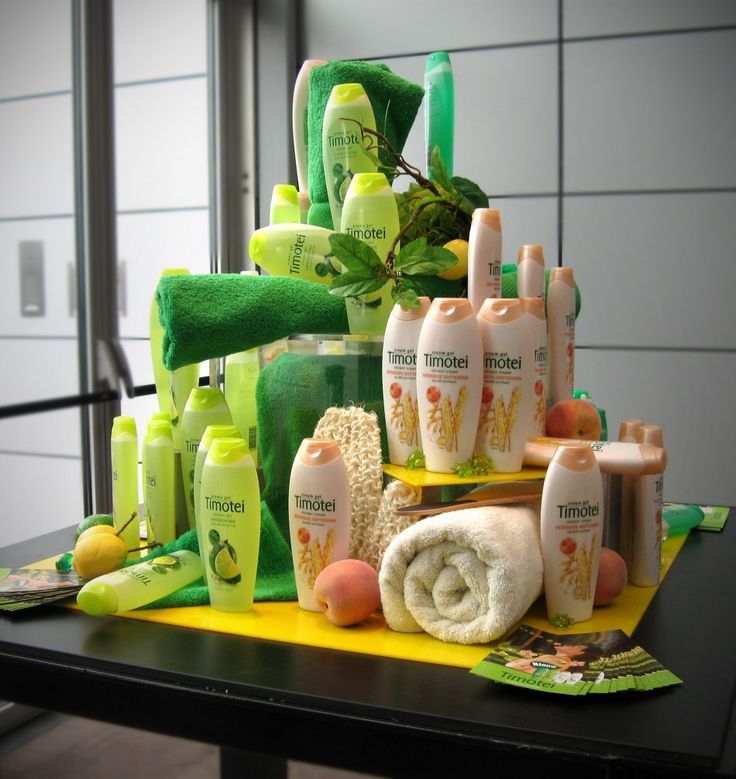 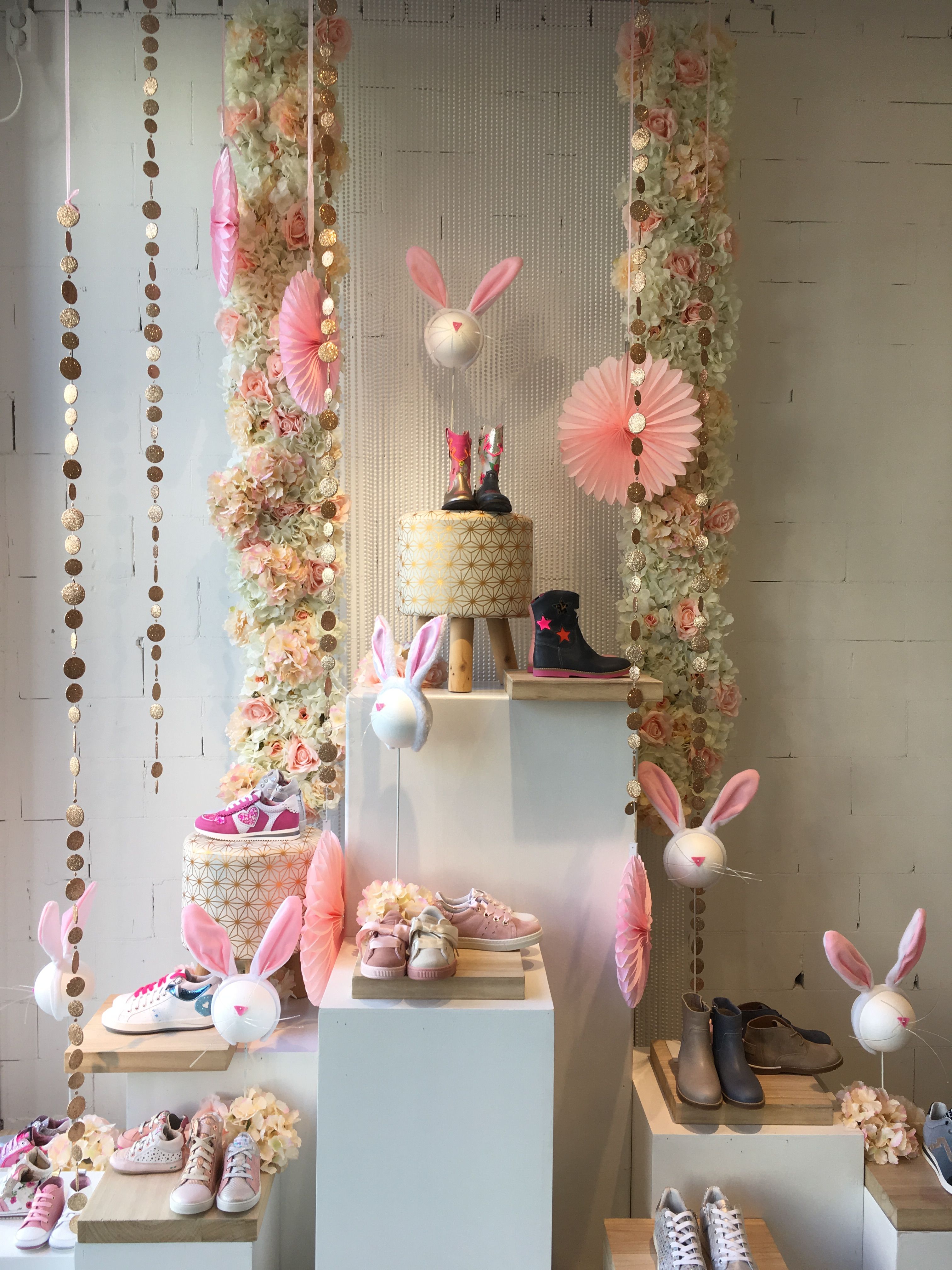 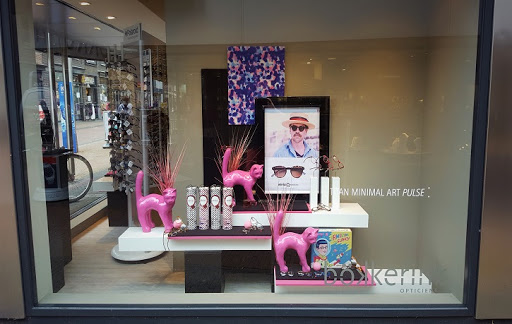 Piramide compositie
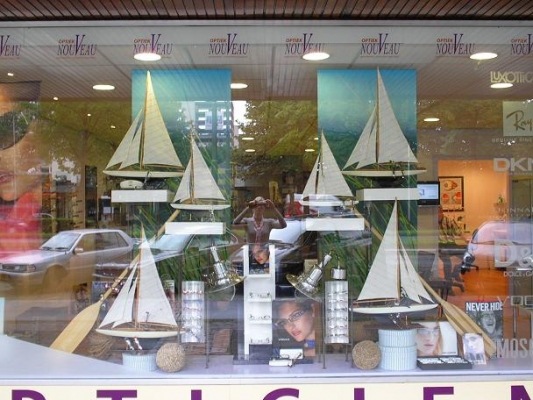 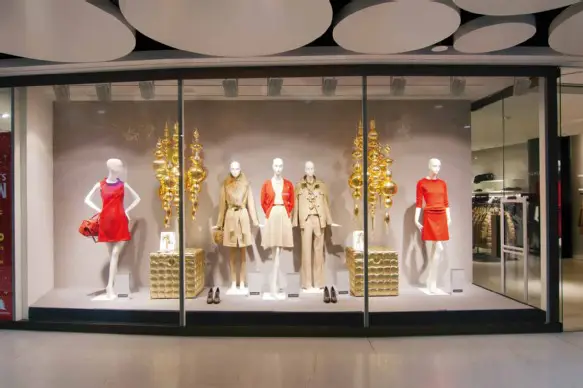 Symmetrische compositie
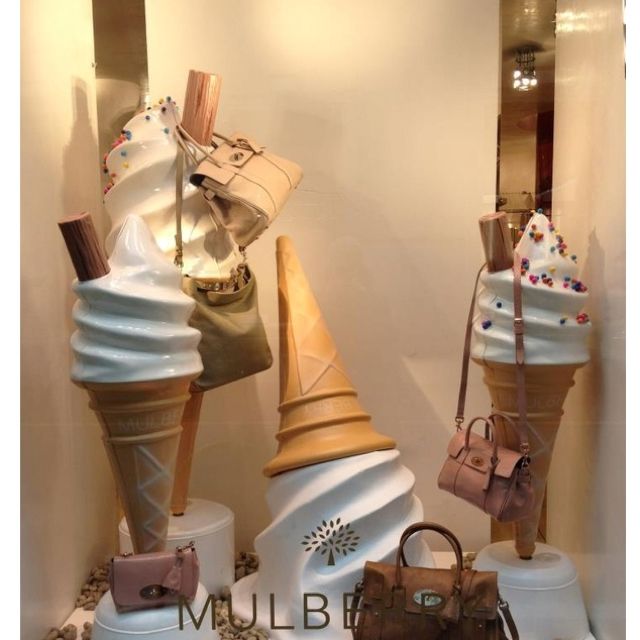 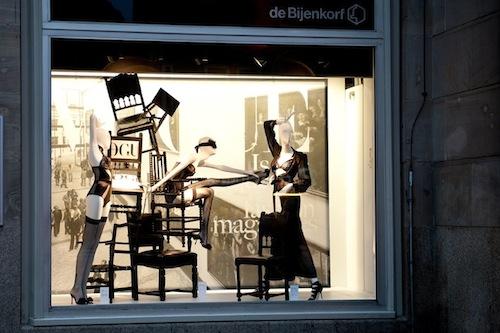 Asymmetrische compositie
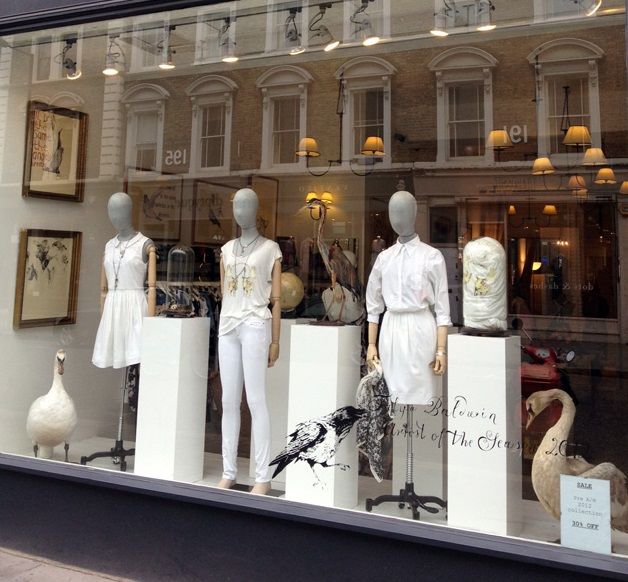 Ritmische compositie
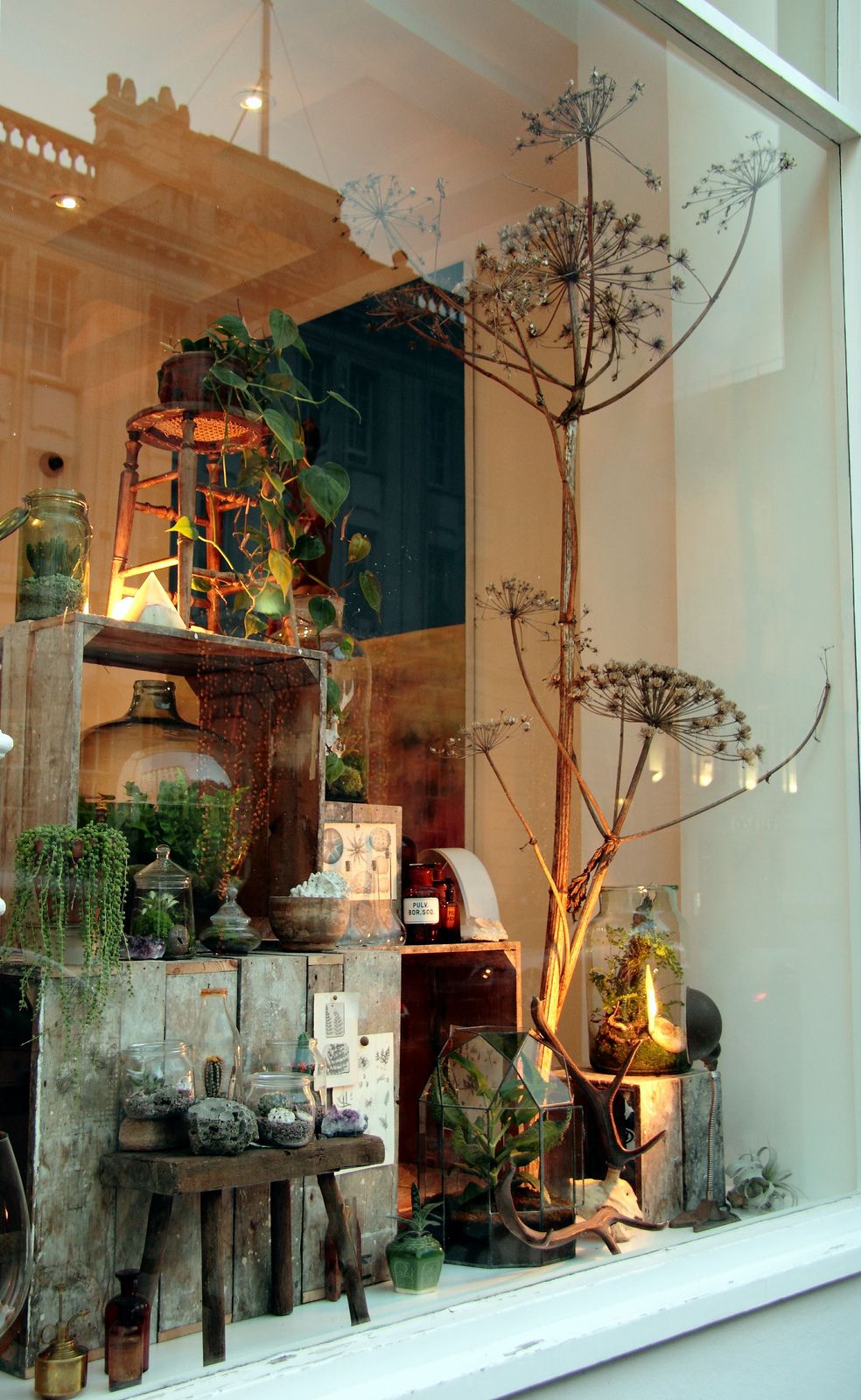 Opdracht
Per tweetal ga je een etalage maken
Je krijgt een themabak van de docent
Je kiest één compositie
Werkwijze
Start met het plaatsen van opbouwmateriaal
Verzamel opbouwmateriaal
Zet de grote lijnen van de compositie uit

Verlichting plaatsen

Hoofdproducten plaatsen
Houdt hierbij rekening met de compositie

Decoratie toevoegen
Tip: Zorg ervoor dat elk product goed zichtbaar is!